Service-Learning Workshop on Participatory Learning and Evaluation 
Co-organized by 
United Board for Christian Higher Education in Asia (United Board) and Lady Doak College (LDC)

29- 31 March 2023


Serving to Learn, Learning to Serve

DR. RAJESH TANDON
Founder-President, PRIA
UNESCO Co-chair in Community Based Research and Social Responsibility in Higher Education
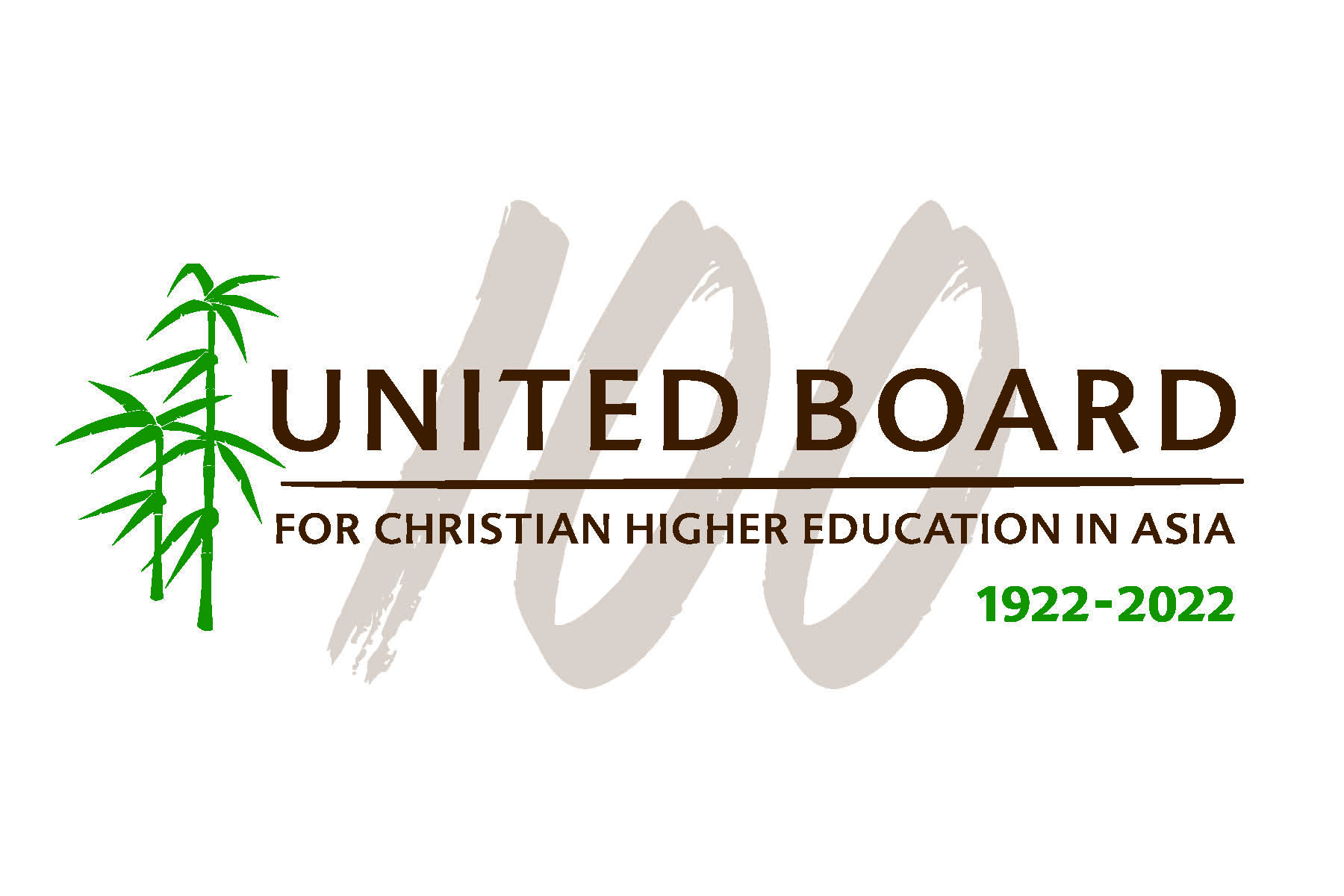 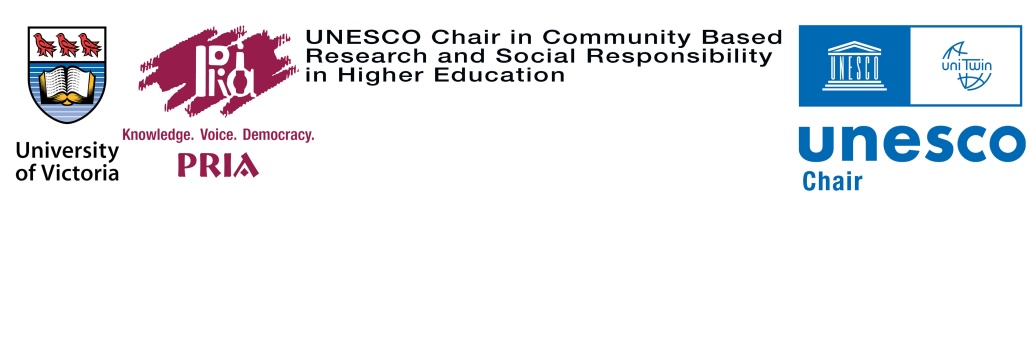 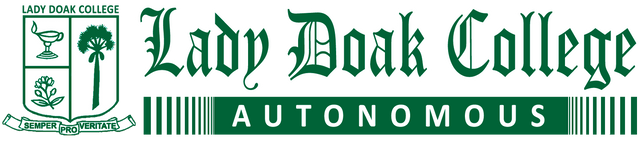 National Education Policy (NEP) 2020 Mandates
Flexible 
Curricula,
 Multi modal
Global 
Citizenship
Local 
Knowledge
Engaged Learning,
 Life- long 
and 
Life- wide
Research for 
Local Solutions 
to Local 
Challenges
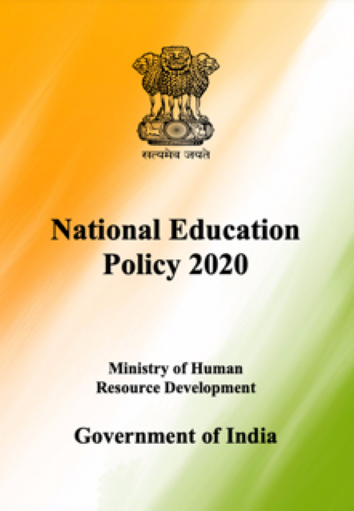 To read the Policy, click on the image
Quality Mandates for HEIs in India
Induction Program for Students — Deeksharambh
Adoption of ICT-based Learning Tools for Effective Teaching-learning Process
Social and Industry Connect: University social responsibility
Imparting Life Skills to Students —Jeevan Kaushal
Learning Outcome-based Curriculum Framework (LOCF)
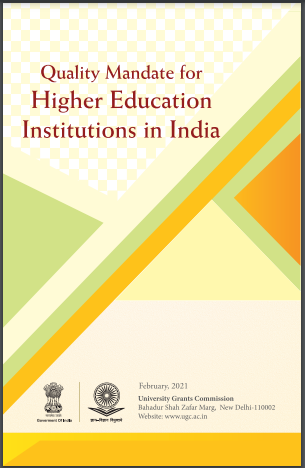 To read the Mandate, click on the image
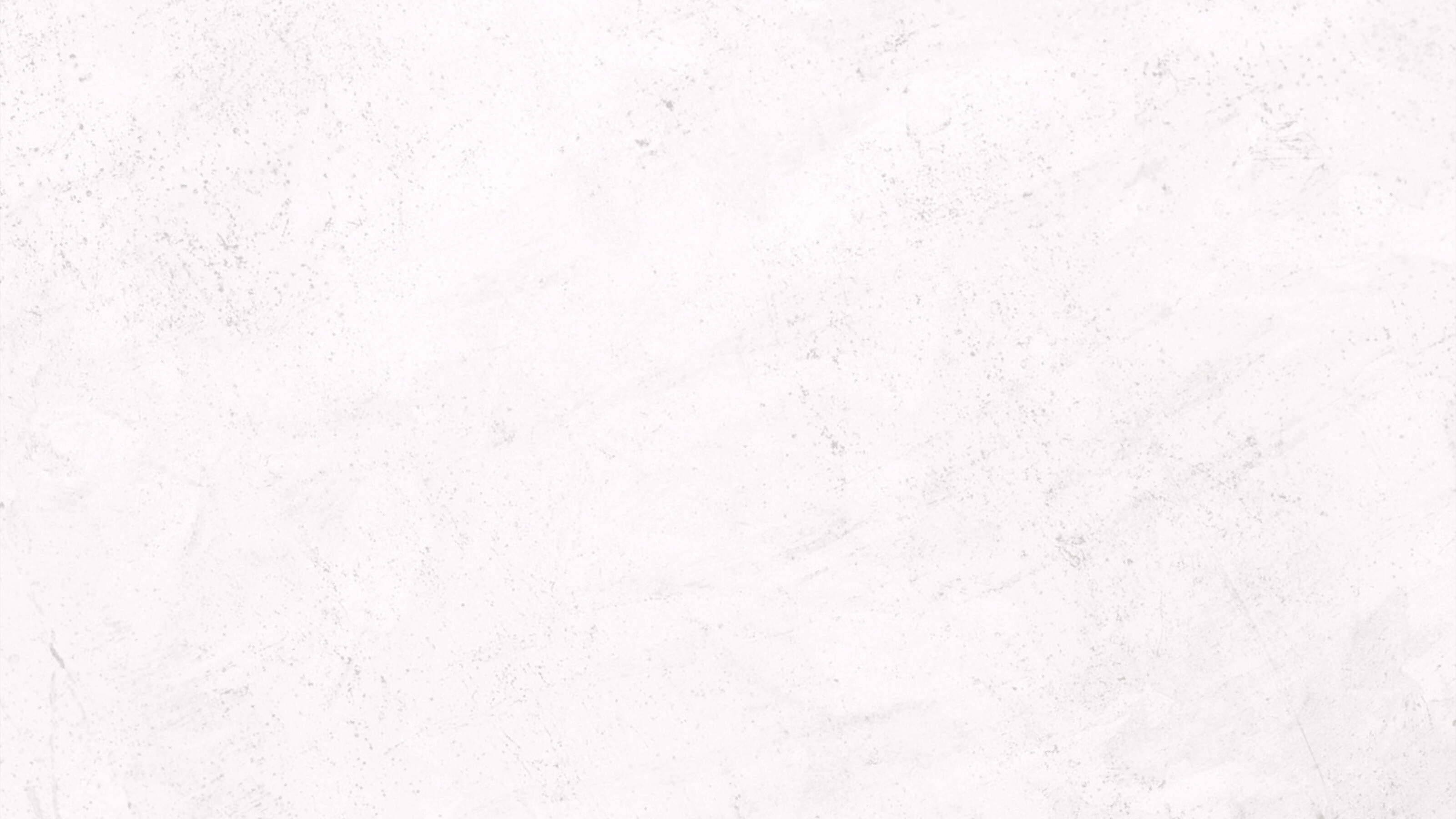 Four Modes of Engagement in UGC Guidelines 2.0
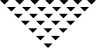 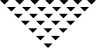 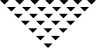 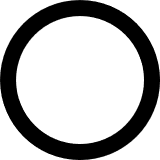 Students
Learning through real world engagement
Understanding local knowledge
Build appreciation of practical challenges
Provide relevant ideas/innovations
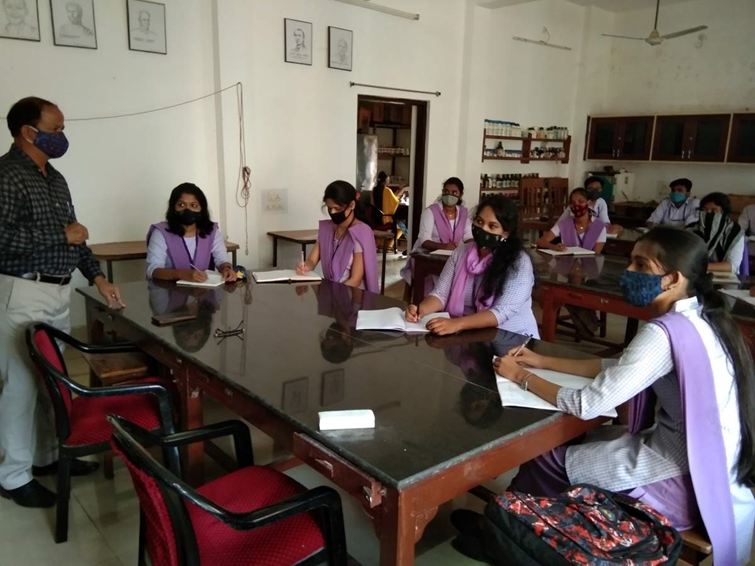 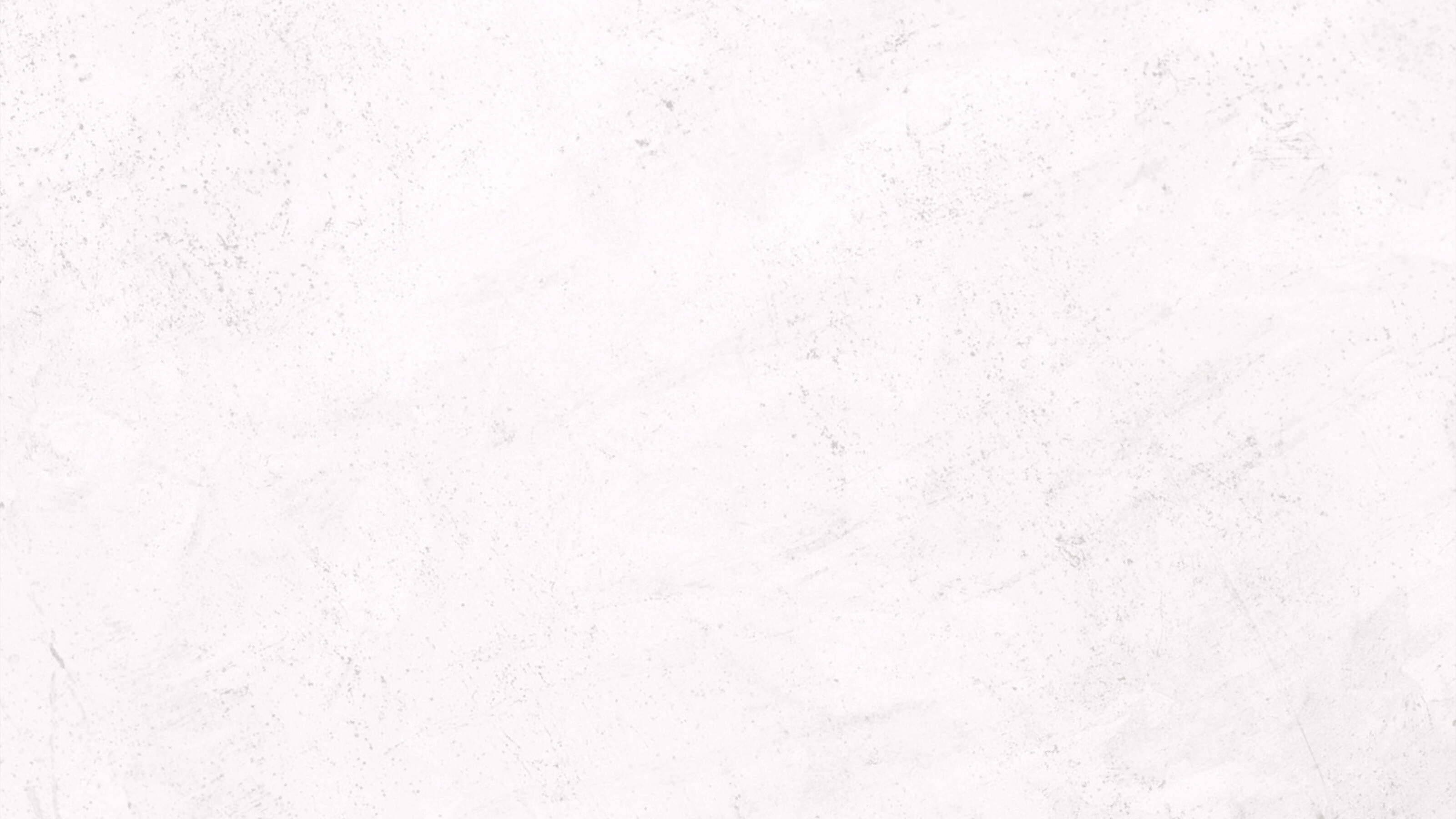 Four Modes of Engagement in UGC Guidelines 2.0
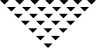 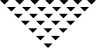 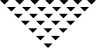 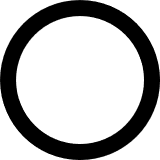 Faculty
Reorientation of teaching to learning
Appreciation of community knowledge
Capacity to listen with open senses
Performance assessment includes engagement
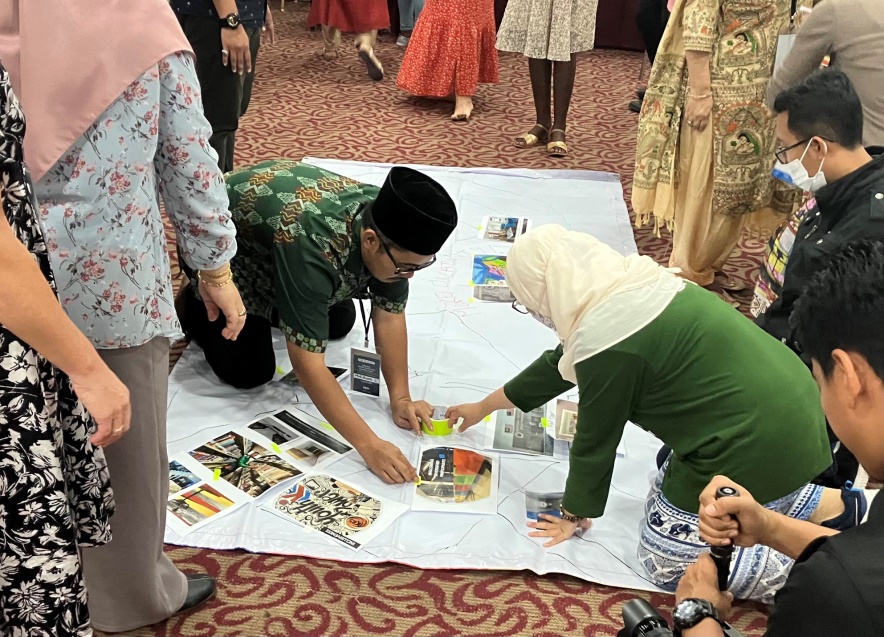 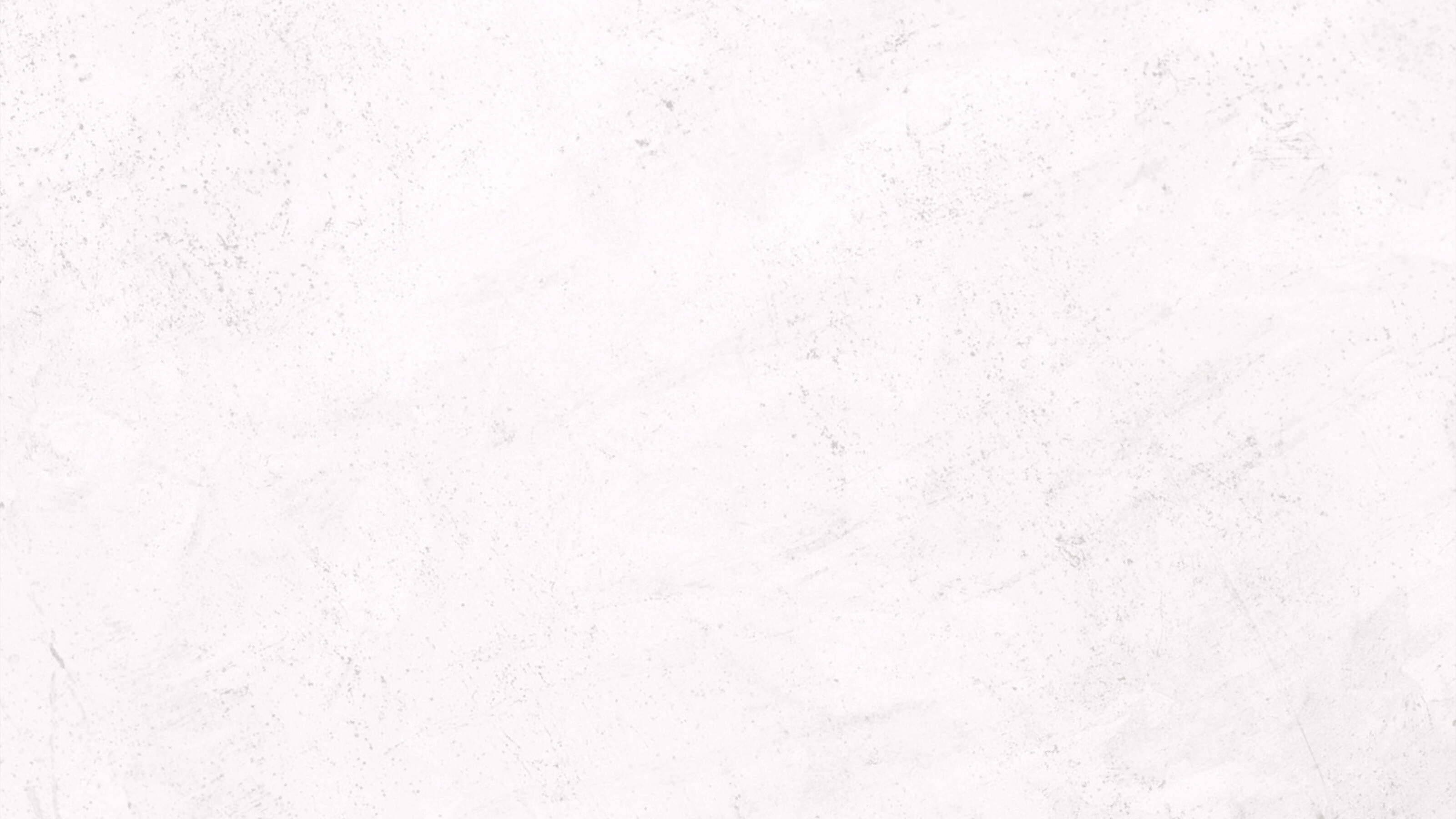 Four Modes of Engagement in UGC Guidelines 2.0
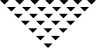 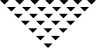 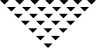 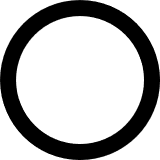 Institution
Alignment to national policy and global best practices
Build capacity of teachers in engagement
Provide human and other resources for long-term partnerships with societal actors
Reform pedagogy & performance assessment of teachers
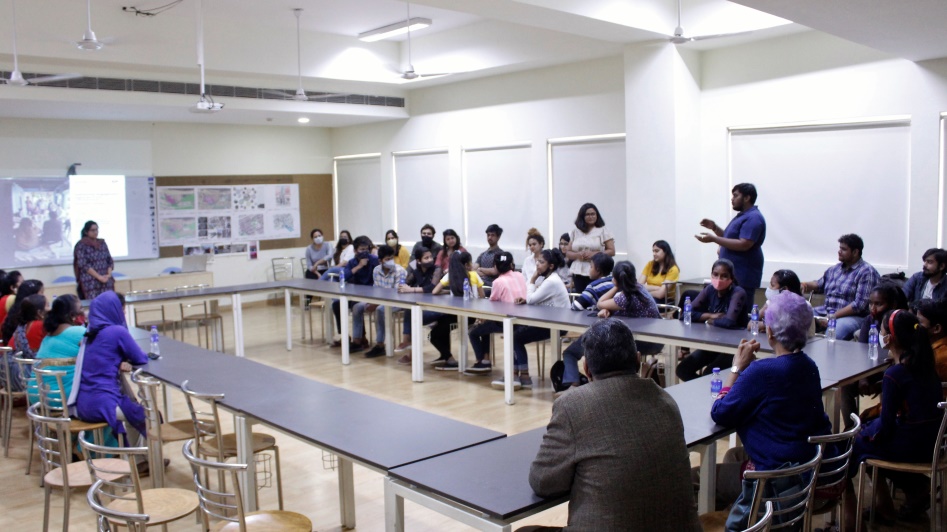 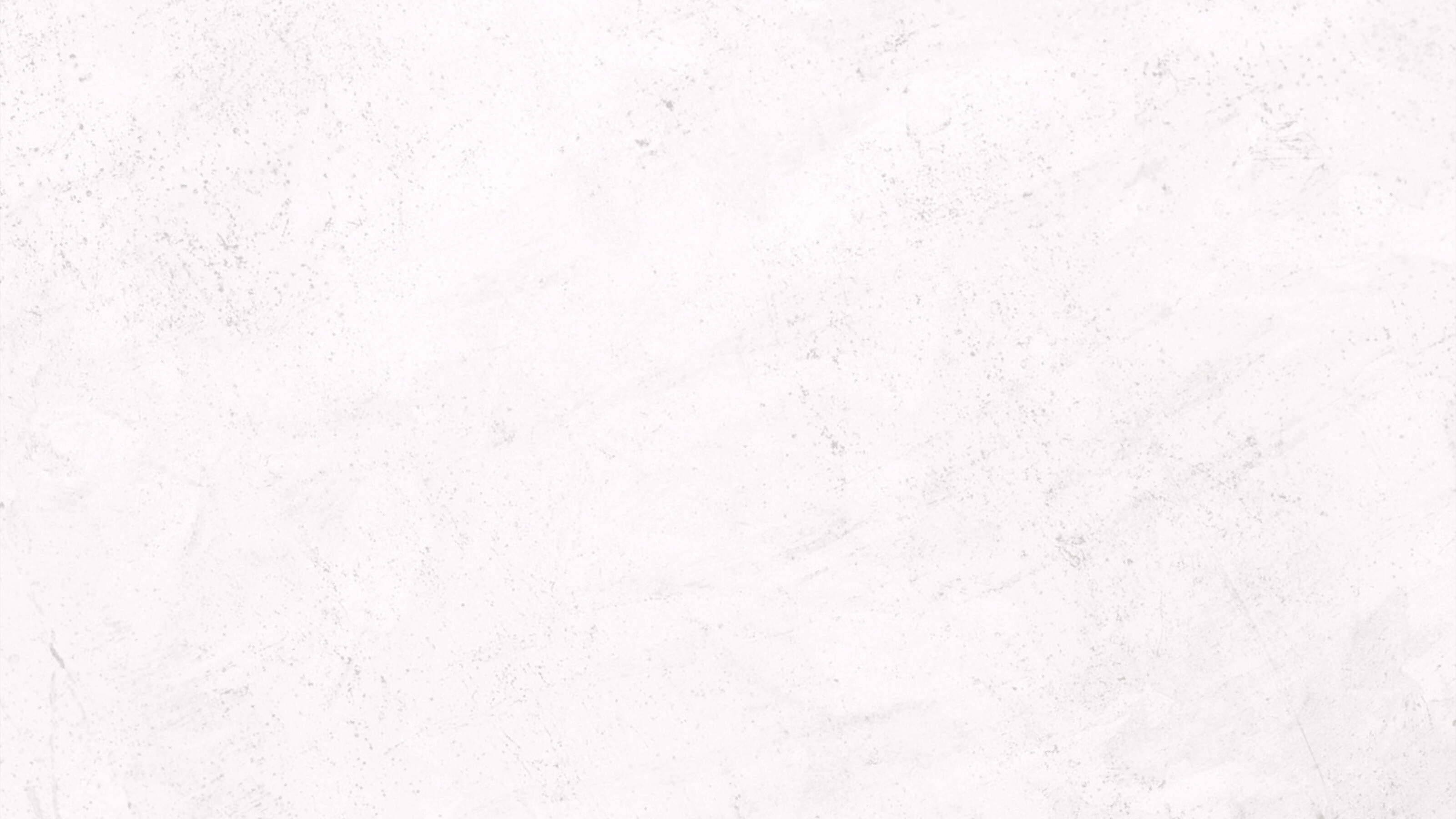 Four Modes of Engagement in UGC Guidelines 2.0
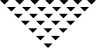 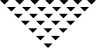 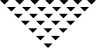 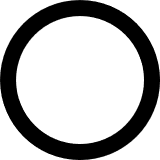 Community
Relationships of mutuality
Trust in long-term partnerships
Demonstrable openness to learn from community knowledge
Support local efforts towards improvements
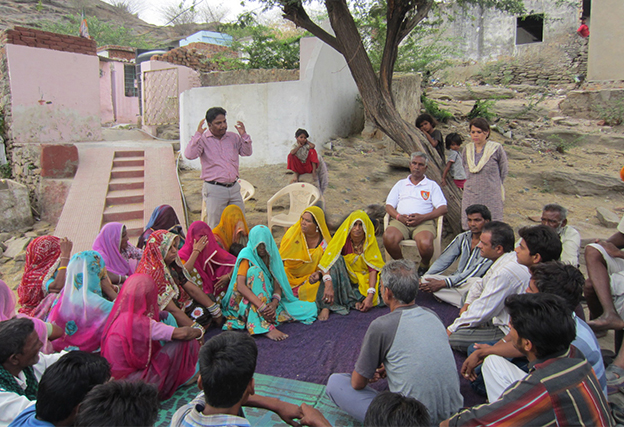 Resources
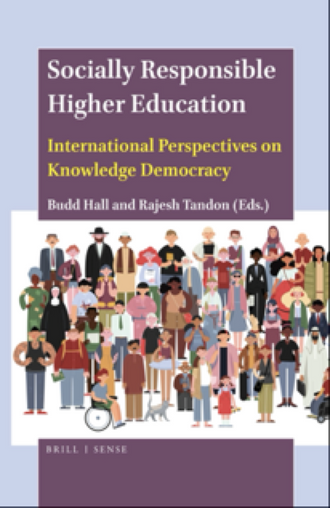 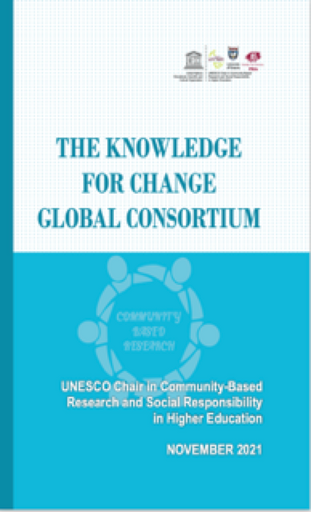 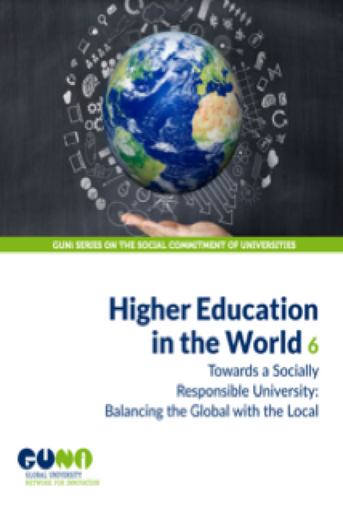 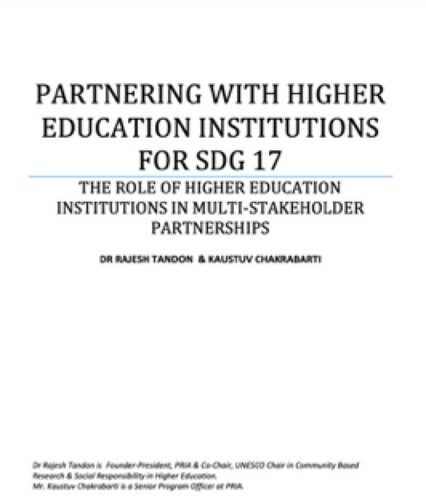 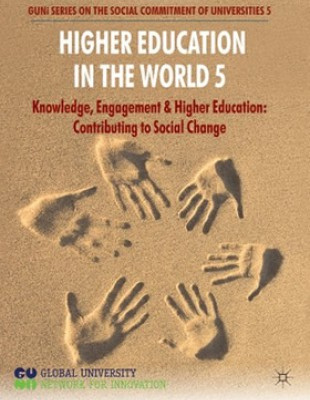 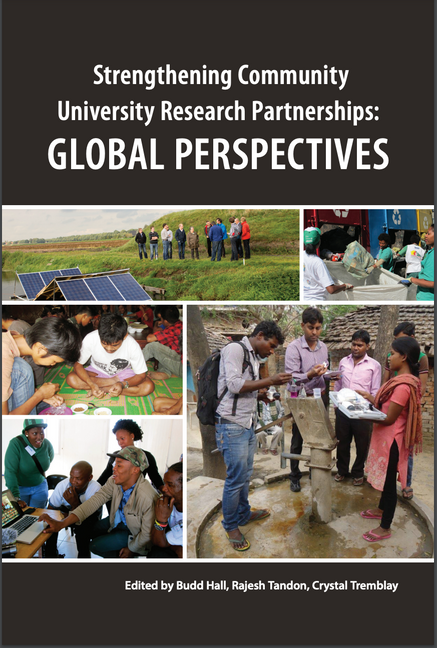 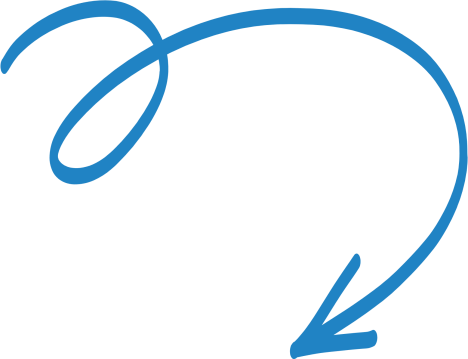 Click here to access!
Click here to access!
Click here to access!
Click here to access!
Click here to access!
Click here to access!
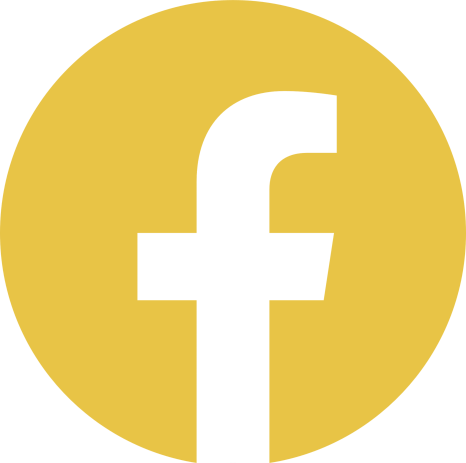 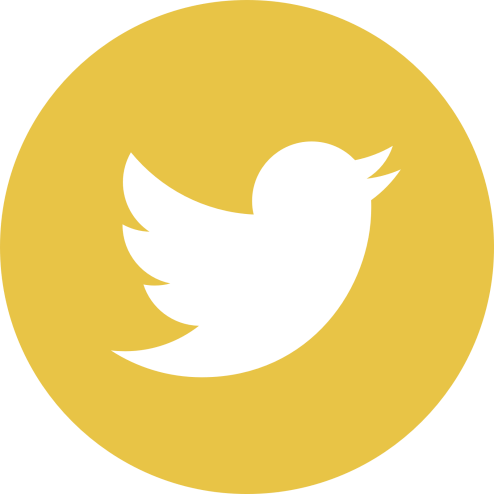 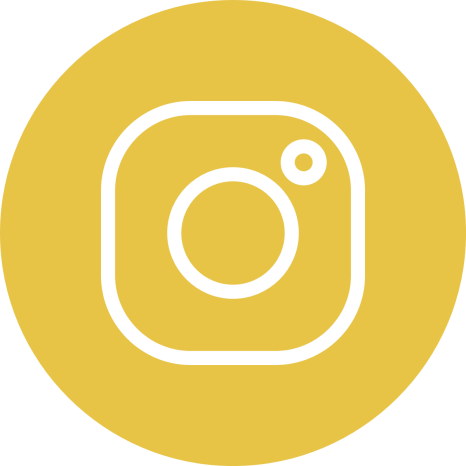 @Rtandon_PRIA; 
@UNESCOchairCBR; 
@PRIA_India
@pria.india; 
@UNESCOchairCBR
@pria.india, 
@UNESCOChairCBRSR
Reach us!
Email: rajesh.tandon@pria.org
Websites: www.pria.org/ www.unescochair-cbrsr.org
Youtube: https://www.youtube.com/user/PRIAIndia /  https://www.youtube.com/channel/UCJpmb7ZyuLtW9jkaYbp6Ztw